E&I MINOR EXPERIENCE CHECKLIST
ETHICS IN ENTREPRENEURSHIP PROGRAM
These instructions will assist you in successfully completing your Ethics & Entrepreneurship E&I Experience. Before proceeding, your experience must be recorded in Step #2 of the E&I Experiences webpage. By registering the experience and completing the work below, you can ensure that your experience will be counted toward your E&I Minor. 

CHECKLIST
Record your Experience for the E&I Minor (https://msu.co1.qualtrics.com/jfe/form/SV_3PFIyUr0JWIqb8W) 
Self-enroll in the D2L Course (https://apps.d2l.msu.edu/selfenroll/course/2003127) 
Complete the self-paced D2L program on Ethics & Entrepreneurship  
Write a paper with the criteria below and submit to the D2L course you self-enrolled in. 

WORK TO BE COMPLETED
Through various modules, you will learn key issues related to being an ethical entrepreneur. You will have opportunities for reflection and application through case studies. Through the D2L program, you will complete a series of modules showing a deep and thorough understanding of key issues in ethics and entrepreneurship. You will leverage skills within the Entrepreneurial Mindset, such as openness, proactiveness and solution seeking.  

EVALUATION CRITERIA
After completing the Ethics & Entrepreneurship Program, you will upload a paper to D2L, no less than 500 words, reflecting on the experience. This will include: 
A summary of what you learned 
What your values are and how they show up in your life 
How you can apply this learning to your career/life/major 
Overall feedback on the experience 

The Burgess Institute for Entrepreneurship & Innovation will be able to successfully sign off when you can display your engagement, learning and effort through a comprehensive reflection paper.  

DATE OF COMPLETION
Papers should be uploaded by the Friday of the last week of classes, during the same semester that the 	student completed the D2L program.
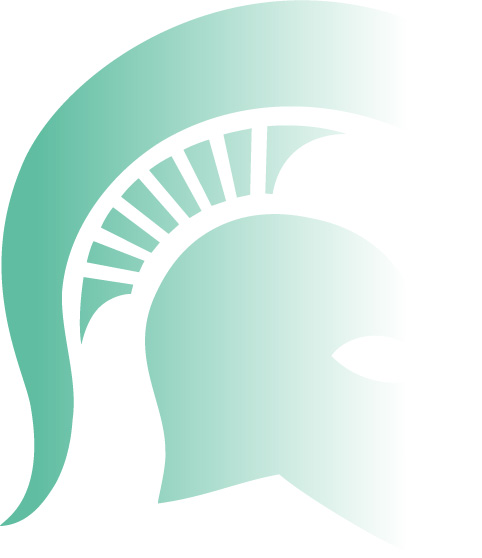 LAST REVISED: AUG. 2024
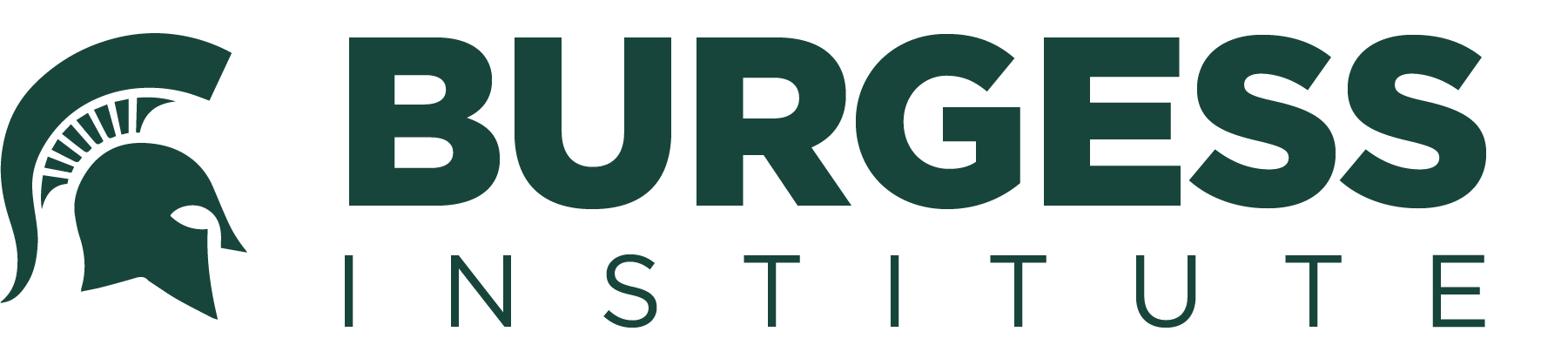